Презентация
Тема: «День Земли» 
Для старшей и подготовительной группы 
Воспитатель МБДОУ « Детский сад№ 11»
Белова  М.В.
Земля – наш дом
Земля – единственная из известных пока науке планет, на которой существует жизнь. Она отличается мягкими температурами, в ее атмосфере содержатся газы и вода, идеально подходящие для жизни растений и животных.
Океаны
Океаны представляют собой  огромные массы воды, находящиеся в постоянном движении и имеющие иногда несколько километров в глубину. Океанов 4: Тихий, Атлантический, Индийский, Северный Ледовитый.  Каждый день на берегу можно видеть, как подходит и отступает кромка воды: это приливы и отливы. Их причиной являются Луна и Солнце. Эти небесные тела притягивают воду нашей планеты.
Реки
На нашей планете тысячи и тысячи рек и речушек. Одни быстрые, бурные, другие спокойные, неторопливые. Но все они стремятся к морю.
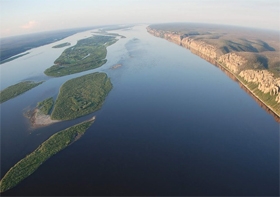 Одни реки зарождаются высоко в горах, другие из родников на равнинах.
Озера
Озеро – это впадина на земле, заполненная водой. Есть озера естественные, а есть искусственные, то есть созданные людьми.  Как называется озеро в Сестрорецке? Оно природное или искусственное?
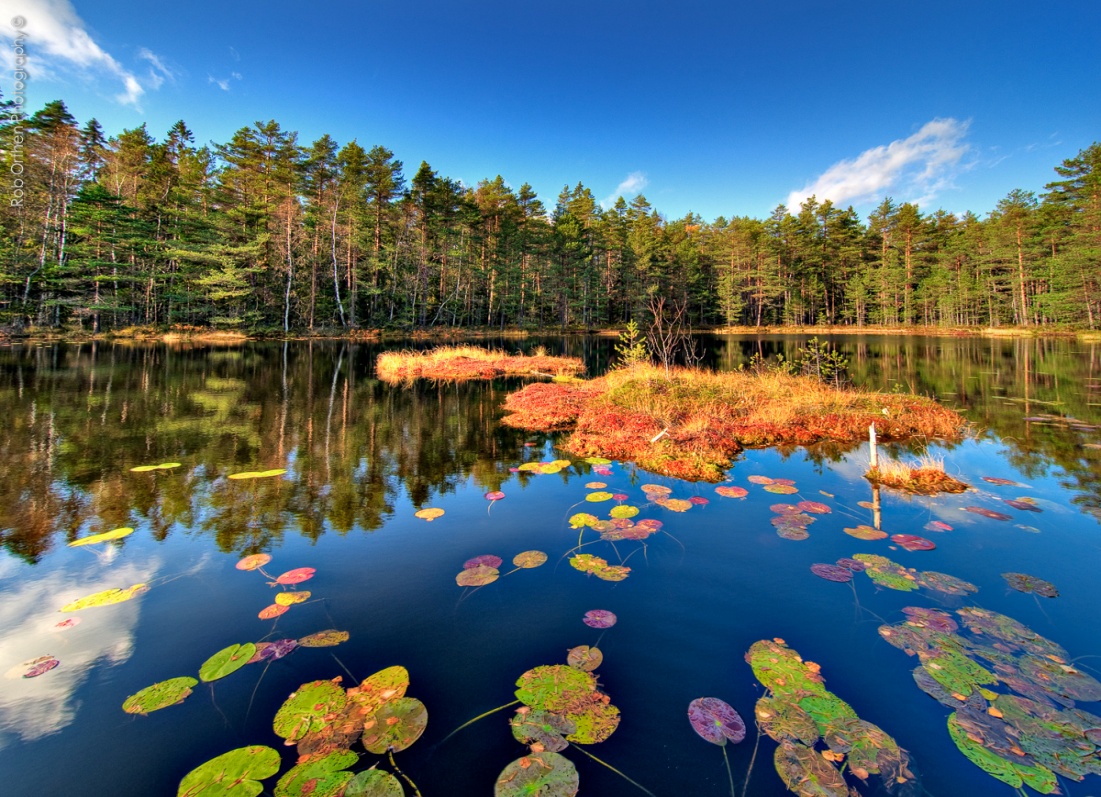 На Земле насчитывают 5 млн озер
Леса
Деревья обеспечивают пищу и кров животным и помогают сохранить воздух чистым.
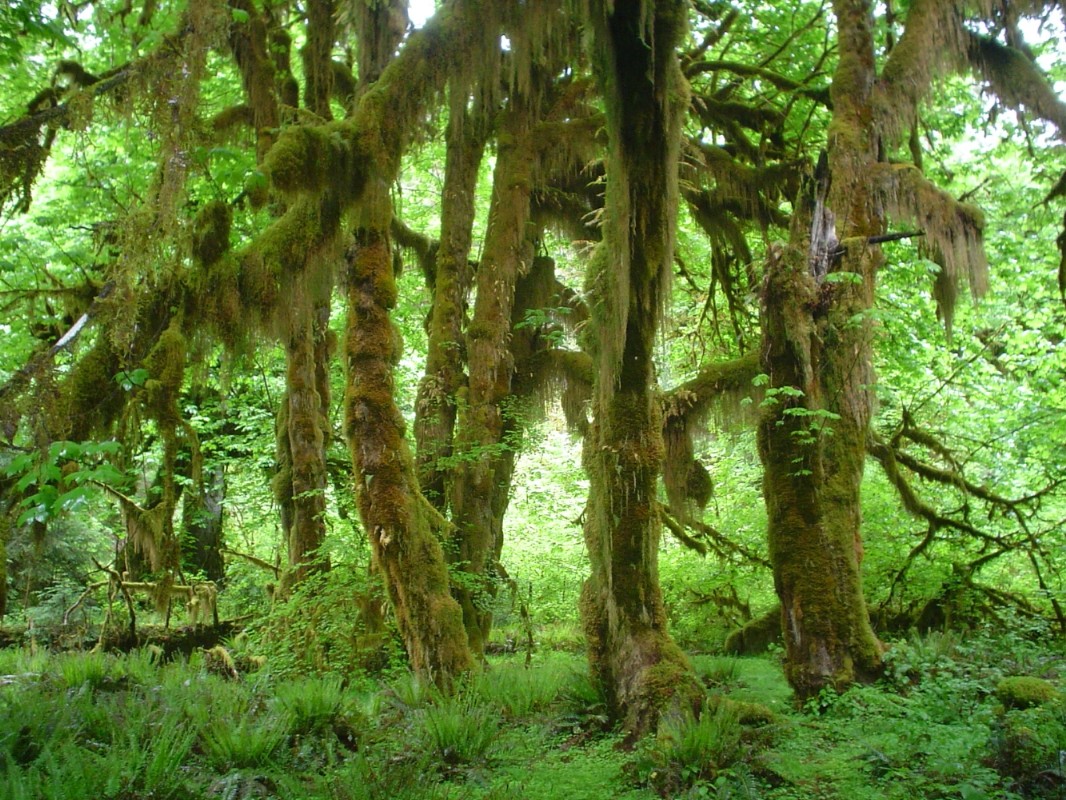 Леса – легкие нашей планеты. Вы знаете, какие бывают леса?
Горы
Горы – каменная одежда Земли.
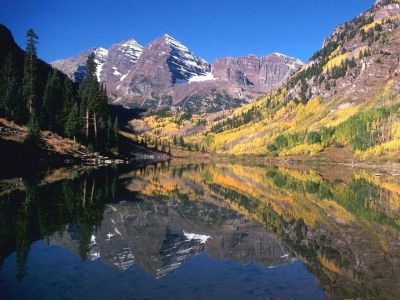 На вершинах некоторых гор настолько холодно, что их снежные шапки никогда не тают.
Пустыни
Значительные площади земного шара занимают пустыни. Там почти не бывает дождей, поэтому растений и животных очень мало. Ветер сдувает песок  в огромные холмы, которые называются  барханы.
Водопады
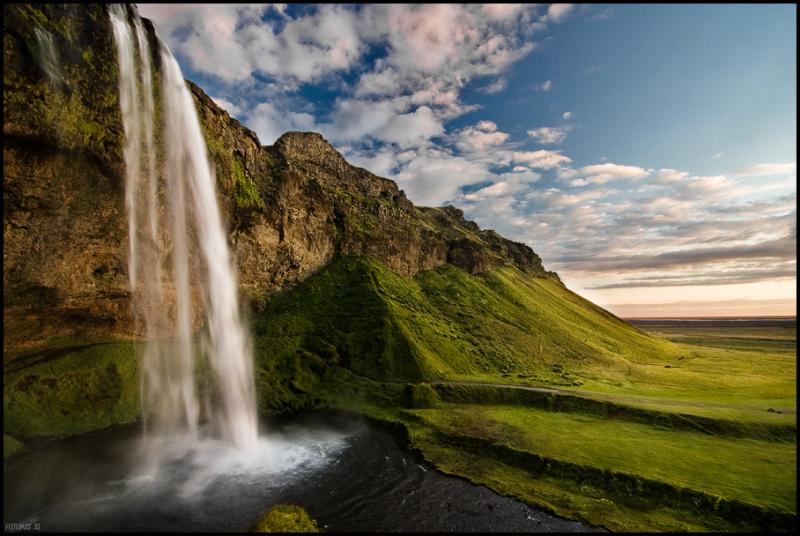 На Земле очень много красивых мест. Ниагарский водопад посещают миллионы туристов в год.
Вредный дым
Научившись использовать богатства Земли, люди облегчили нашу жизнь. Но при этом люди портят планету. Промышленные предприятия, электростанции, машины выделяют дым и газы в атмосферу.
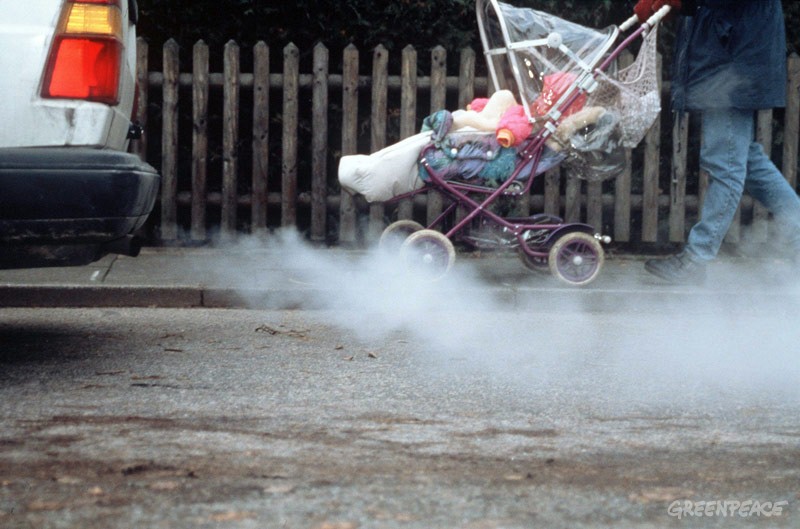 Это загрязняет воздух, нанося тем самым ущерб нашему здоровью и убивая природу.
Загрязнение воды
Города и заводы в них, фабрики и фермы сбрасывают  сточные воды и ядохимикаты в реки, озера и моря. Это загрязнение вредит водным растениям, животным и в конечном итоге, самим людям.
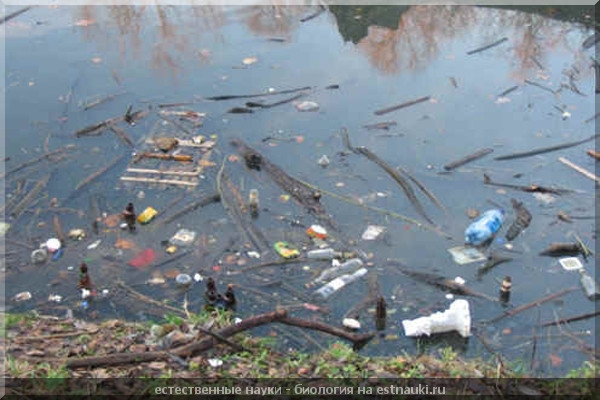 Отравляет водоемы и бытовой мусор. Воду  из грязных рек и озер нельзя использовать ни для питья, ни для купания.
Загрязнение лесов и побережий
Мусор  отравляет землю и воду. Эти горы мусора оставили люди. Скажите, вам приятно гулять по такому грязному лесу или берегу моря?
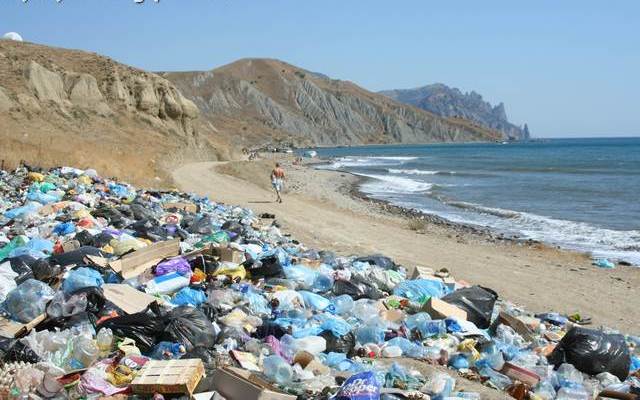 Особенно много мусора можно найти на местах пикников, после праздничных гуляний.
Чем опасен синтетический мусор?
Использованные пластиковые бутылки, полиэтиленовые пакеты – синтетический мусор. Период их  утилизации составляет 200-500 лет
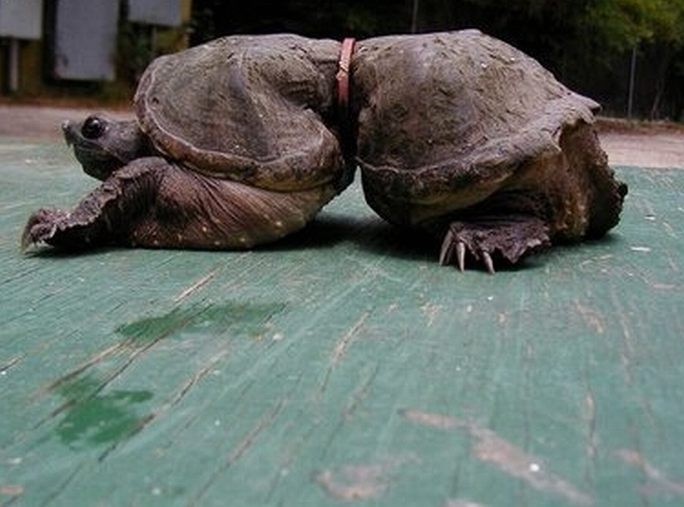 Посмотрите, как изуродован панцирь черепахи на фото. Подумайте, как такое могло произойти? Кто виноват в этом? Хорошо ли живется этой черепашке?
Мусор в природе
Полиэтилен и пластик могут оказаться через какое-то время очень далеко от того места, где они были брошены. От синтетического мусора страдают животные, птицы и, в конце концов, люди.
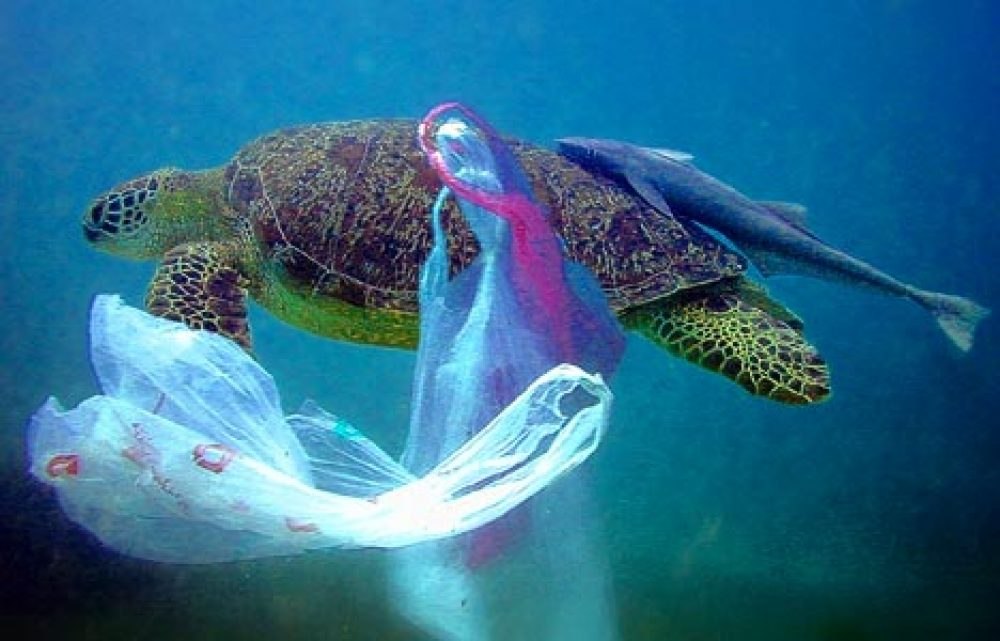 Сжигать синтетический мусор нельзя, так как при его горении выделяются очень вредные для человека вещества, вызывающие тяжелые заболевания.
Волонтеры
Волонтер – человек , который добровольно ,бесплатно занимается делами важными для всего общества.
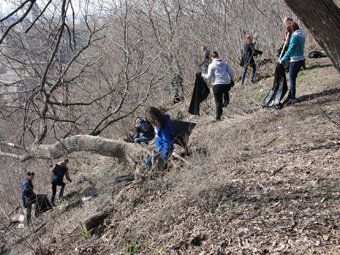 Волонтеры собирают мусор в лесах и на побережье. Не добавляйте им работы, не бросайте  мусор где попало!
Пожары
Пожар в лесу может возникнуть тогда, когда молния попадает в высокое дерево. Но чаще всего причина пожара – преступное поведение человека.
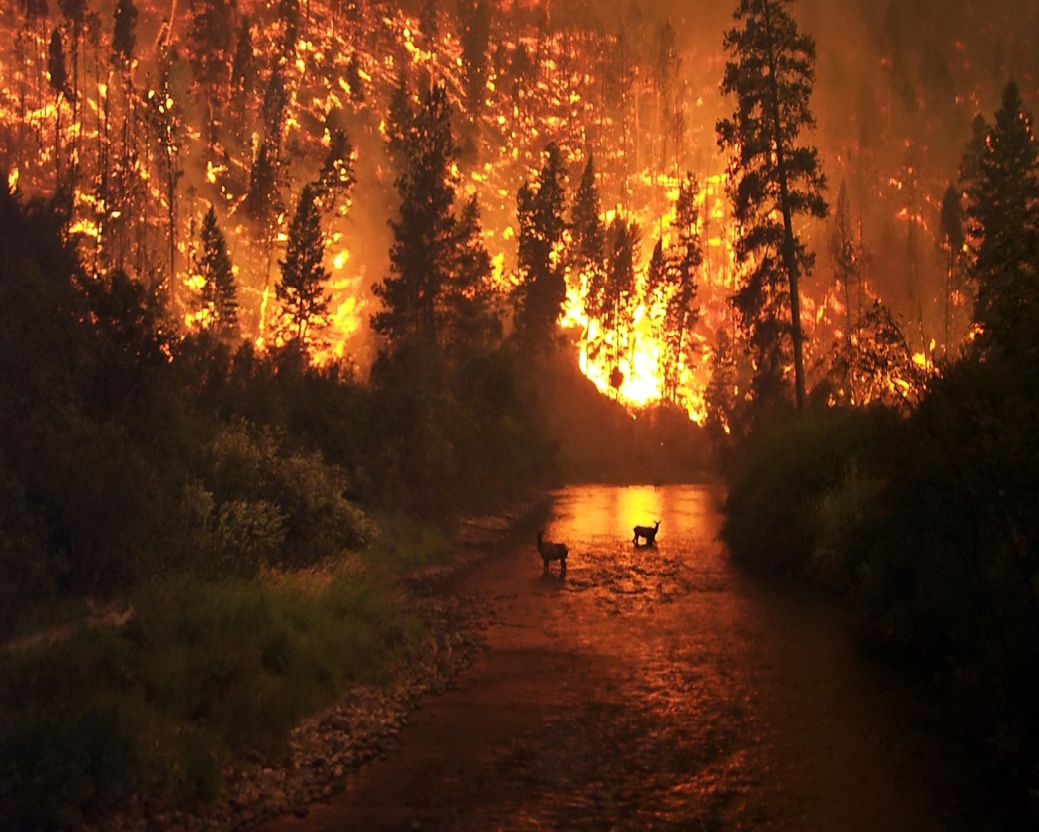 Пожар может начаться в лесу, а потом перекинуться в деревню и наоборот.  Непотушенный костер или окурок – причина пожара.
Разлив нефти в морях и океанах
В океан сбрасывается огромное количество отходов. Одним из основных загрязнителей является нефть. Каждый год в океан попадает около 3,5 млн тонн нефти.
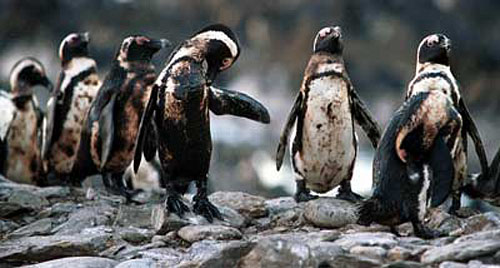 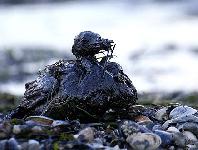 По вине человека происходят утечки с нефтяных месторождений и умышленные сбросы. Нефть губит множество морских птиц, отравляет рыбу, моллюсков, планктон, а также животных и людей, которые их едят.
Что такое танкер? И зачем он нужен?
Ликвидация последствий катастрофы
Нефть, выброшенная волнами, покрывает скалы и песок и убивает жизнь в приливной зоне.
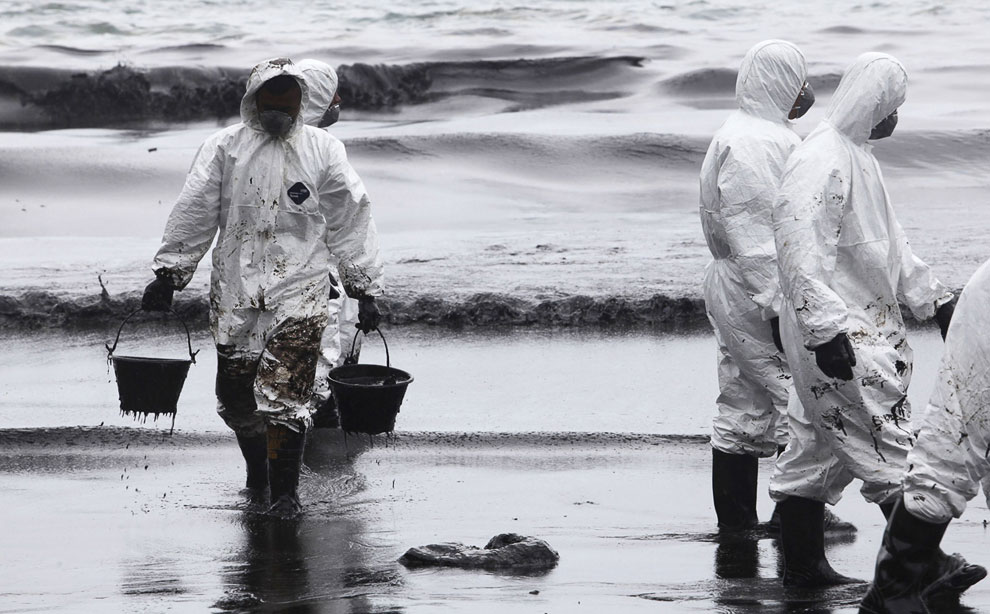 Пляжи очищают всасывающими насосами , лопатами, ведрами и. щетками. Птиц и других животных пытаются отмыть от нефти. Это очень тяжелая работа.
Земля – наш общий дом
Каждый из нас может делать Землю более чистой. Мы можем украшать Землю, сажая деревья, разумно обращаясь с нашим мусором. Большую часть мусора можно переработать и изготовить новые вещи из старых материалов. Старое стекло, металл, бумага, резина, одежда могут подвергаться переработке.  Важно научиться с уважением относиться к природе. Она удовлетворяет основные наши потребности в пище, воде  и воздухе. Уничтожая природу, мы уничтожаем самих себя.